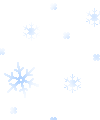 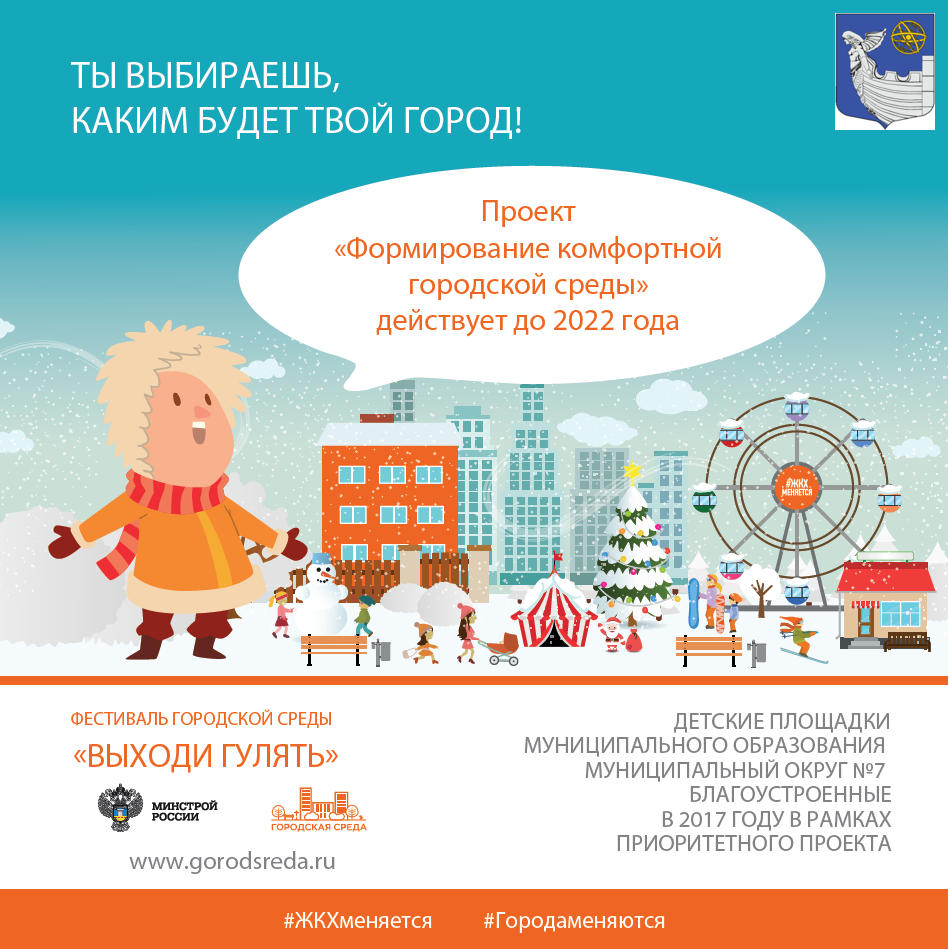 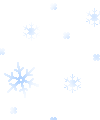 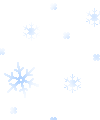 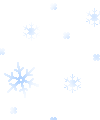 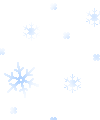 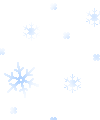 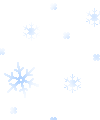 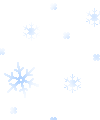 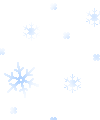 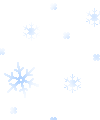 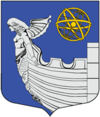 04.01.2018 главой муниципального образования муниципальный округ №7 Сергеем Александровичем Степановым,  руководителем отдела благоустройства местной администрации муниципального образования муниципальный округ № 7 Виктором Александровичем Казаковым при непосредственной поддержке жителя нашего округа, руководителя российской практики ИС ИТ и телекоммуникаций Виктора Борисовича Наумова были проведены новогодние поздравления с вручением  подарков, организацией концерта,  работы аниматоров на детских площадках  в рамках общероссийского фестиваля «Выходи гулять» на вновь благоустроенных территориях  2017 года.
Для участия в мероприятии были приглашены аниматоры (Дед мороз и Снегурочка) которые раздавали всем присутствующим детям сладкие подарочные наборы, приобретённые за счёт личных средств В.Б. Наумова, водили хороводы и создавали всем отличное настроение.
ФЕСТИВАЛЬ «Выходи гулять»
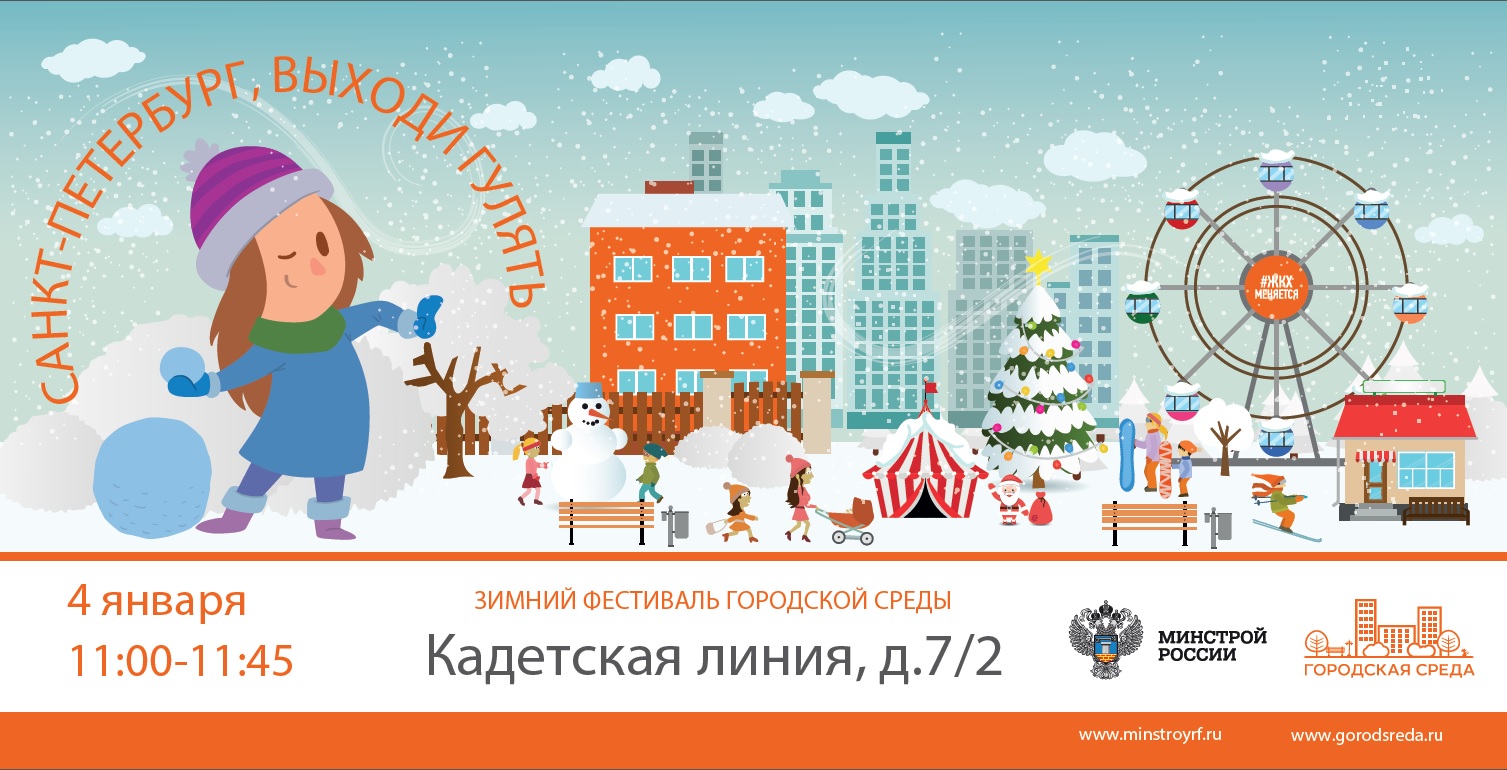 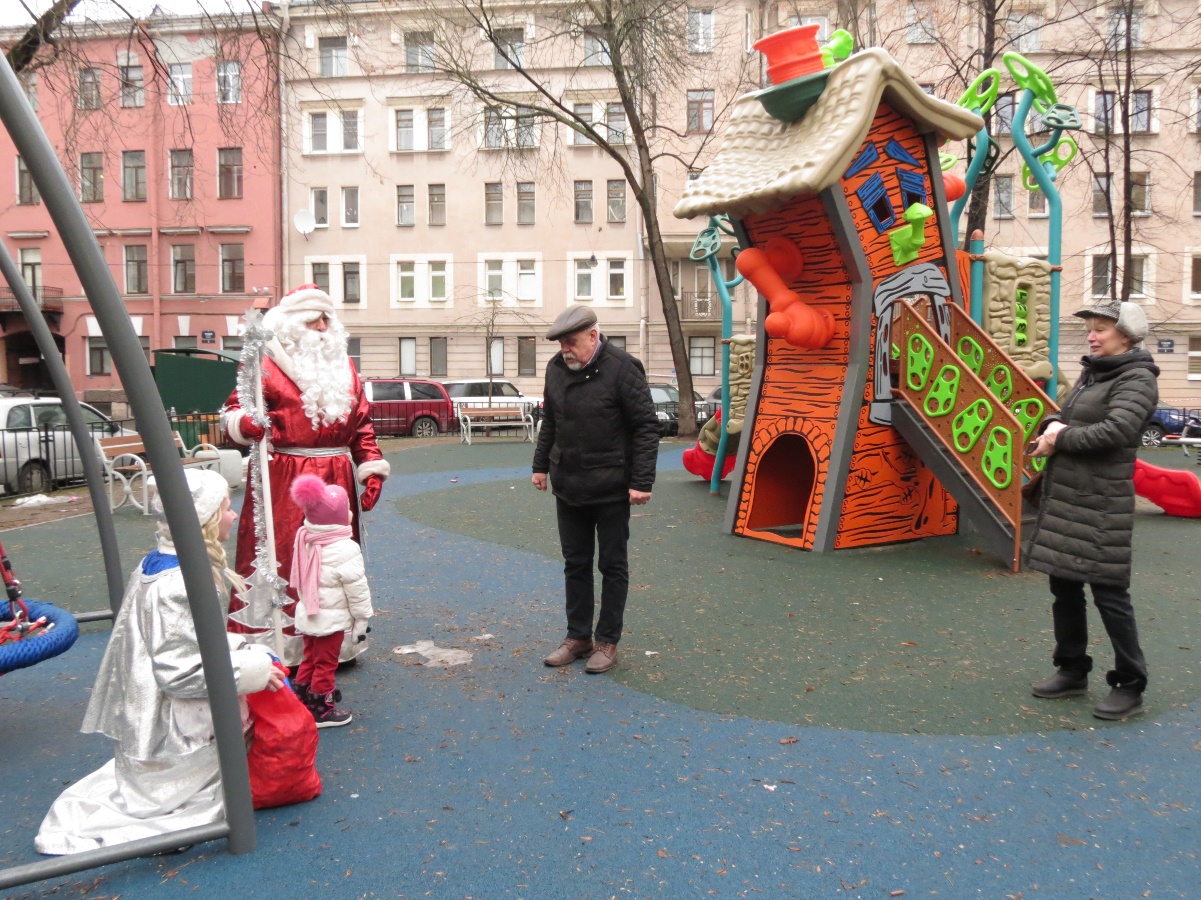 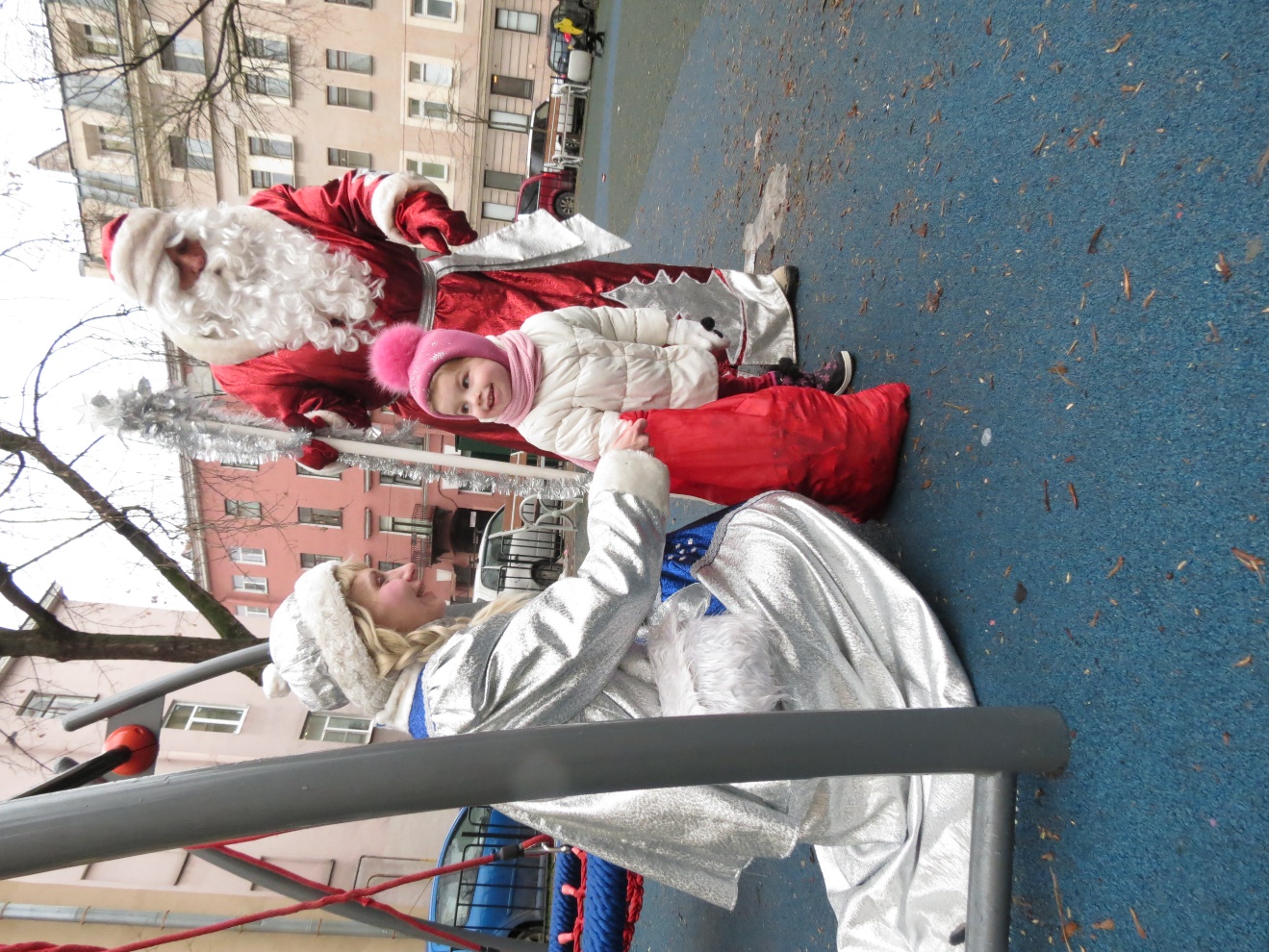 Поздравление маленьких жителей округа с Новым 2018 годом и вручение сладкого подарка. Глава МО№7 Степанов С.А
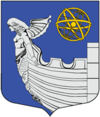 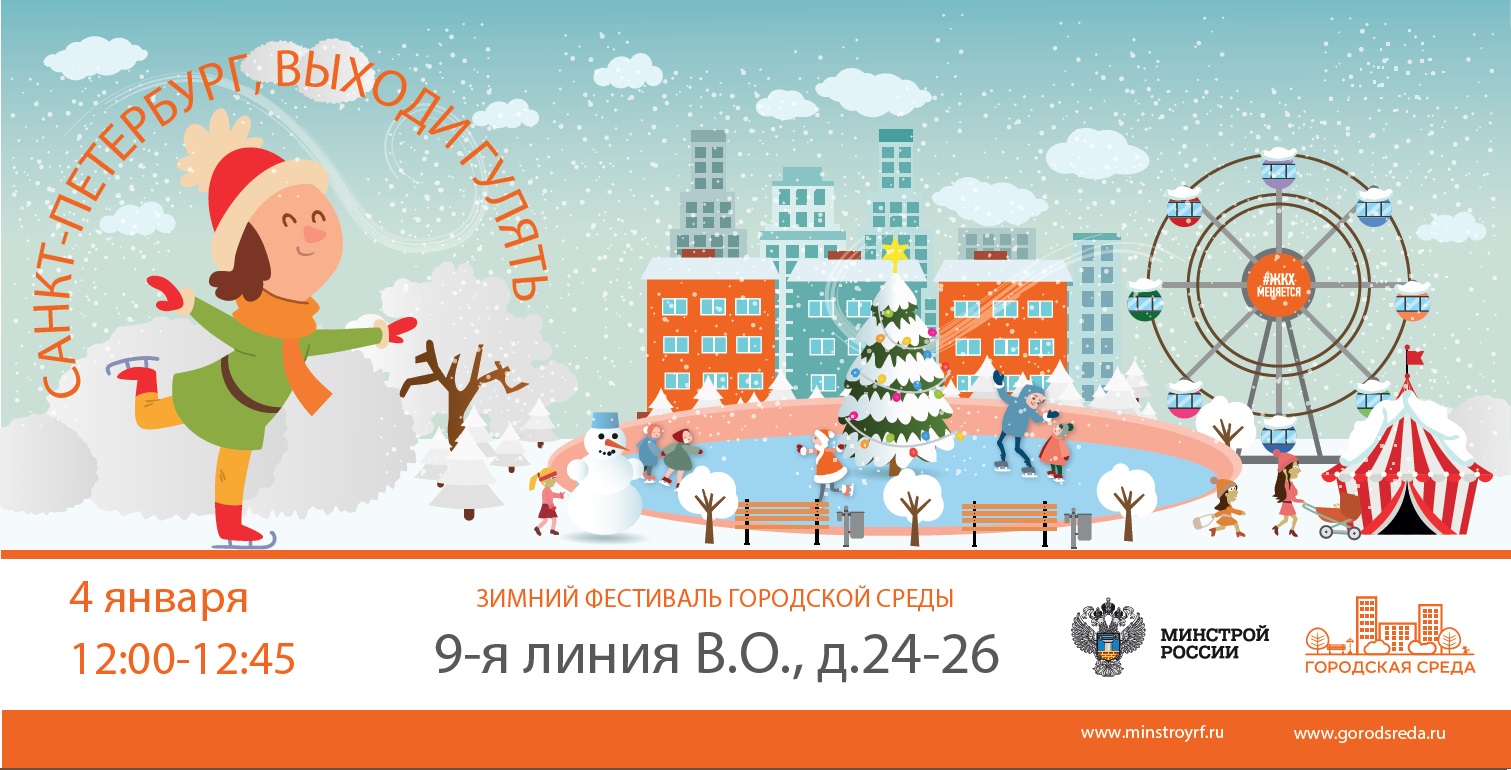 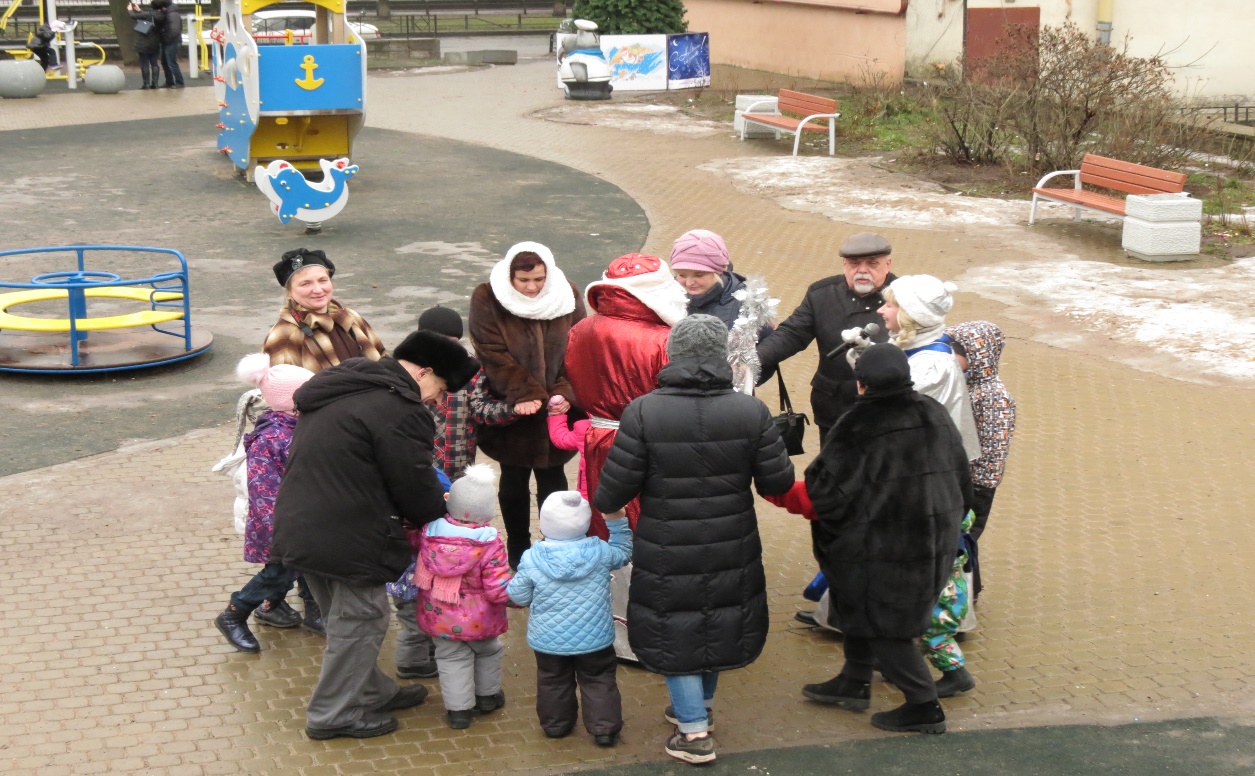 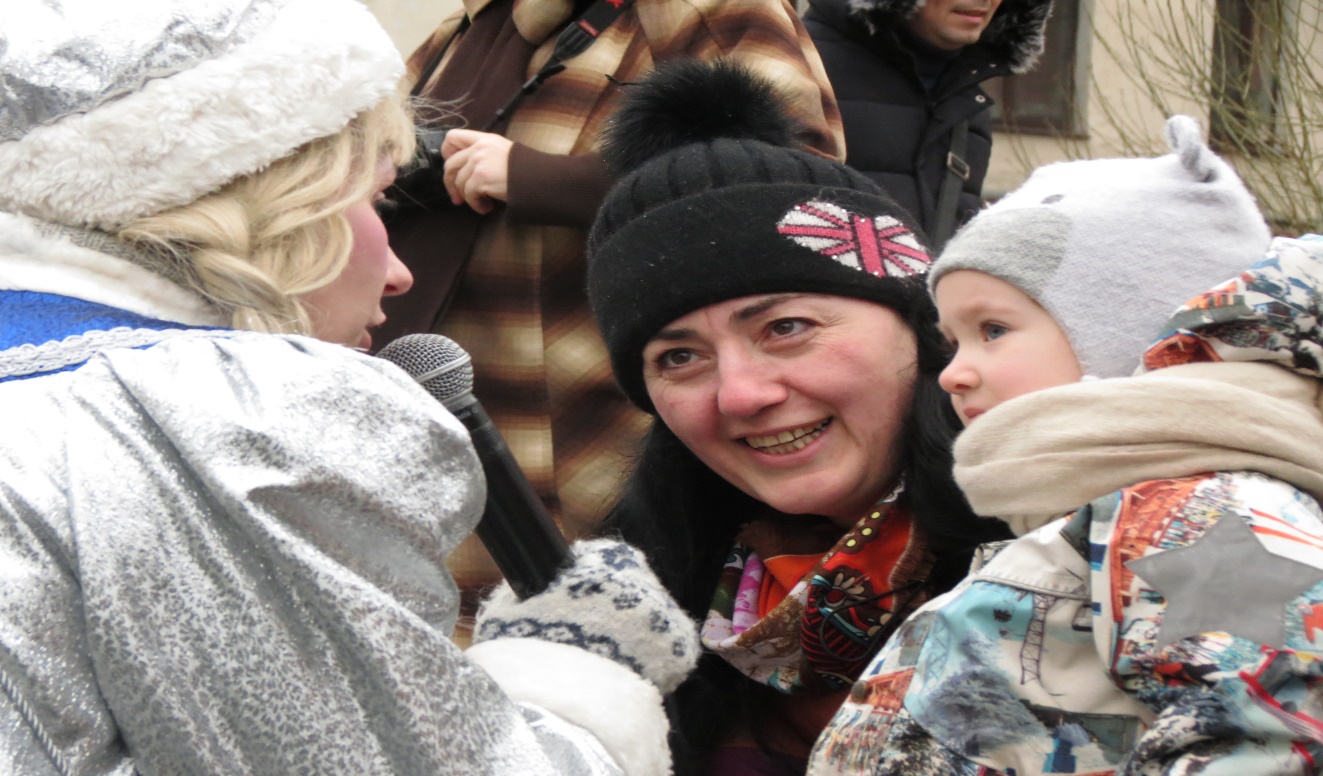 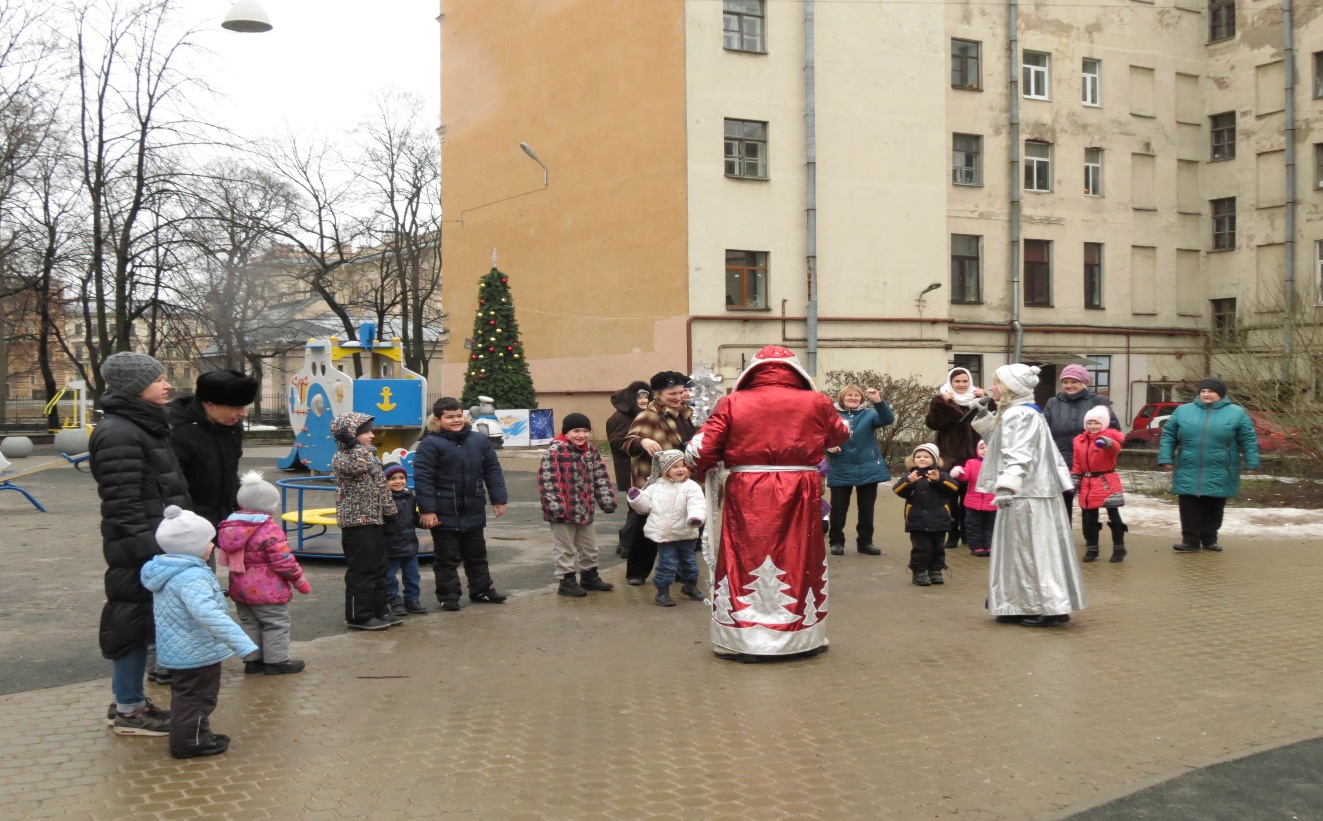 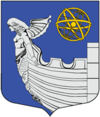 Веселые викторины и праздничные хороводы.
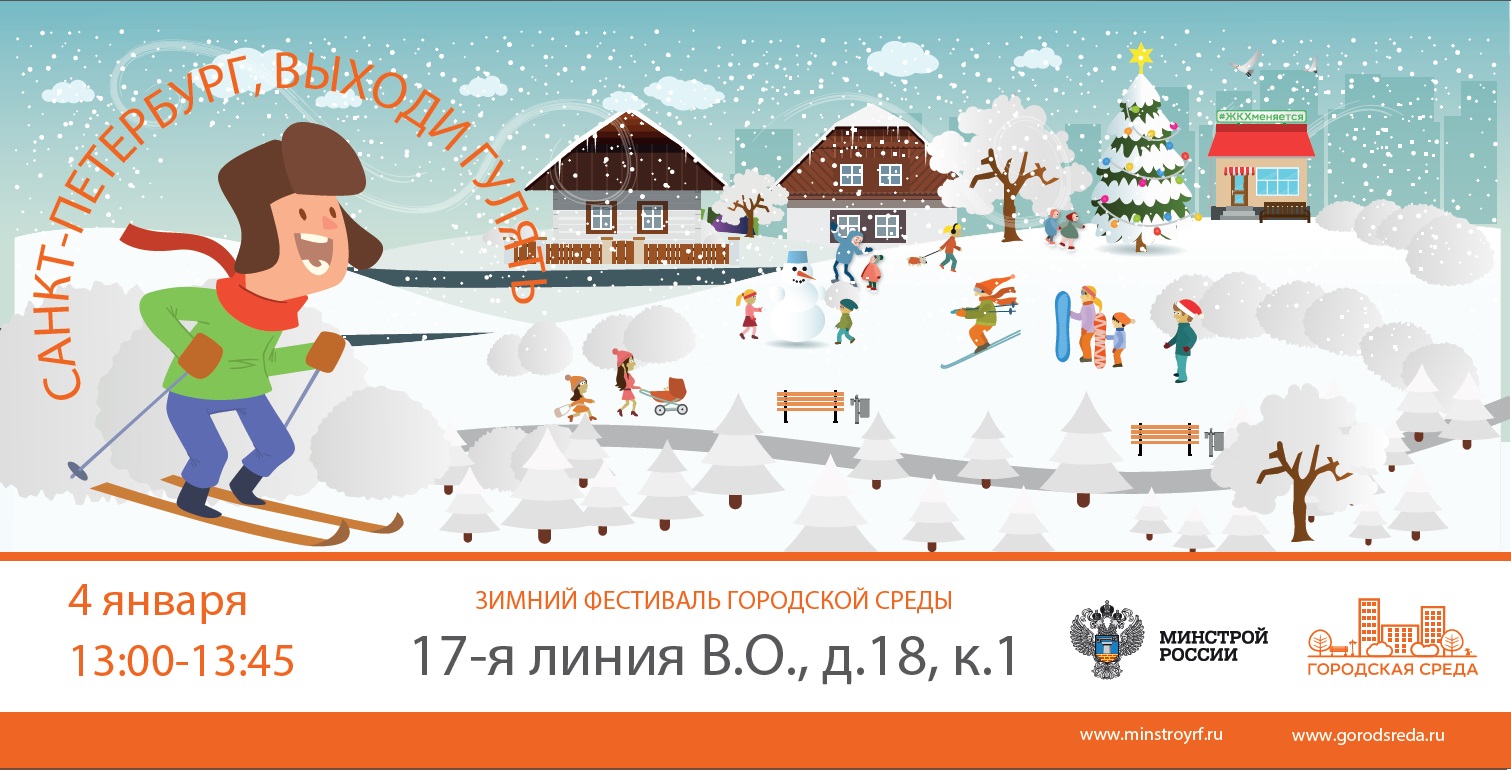 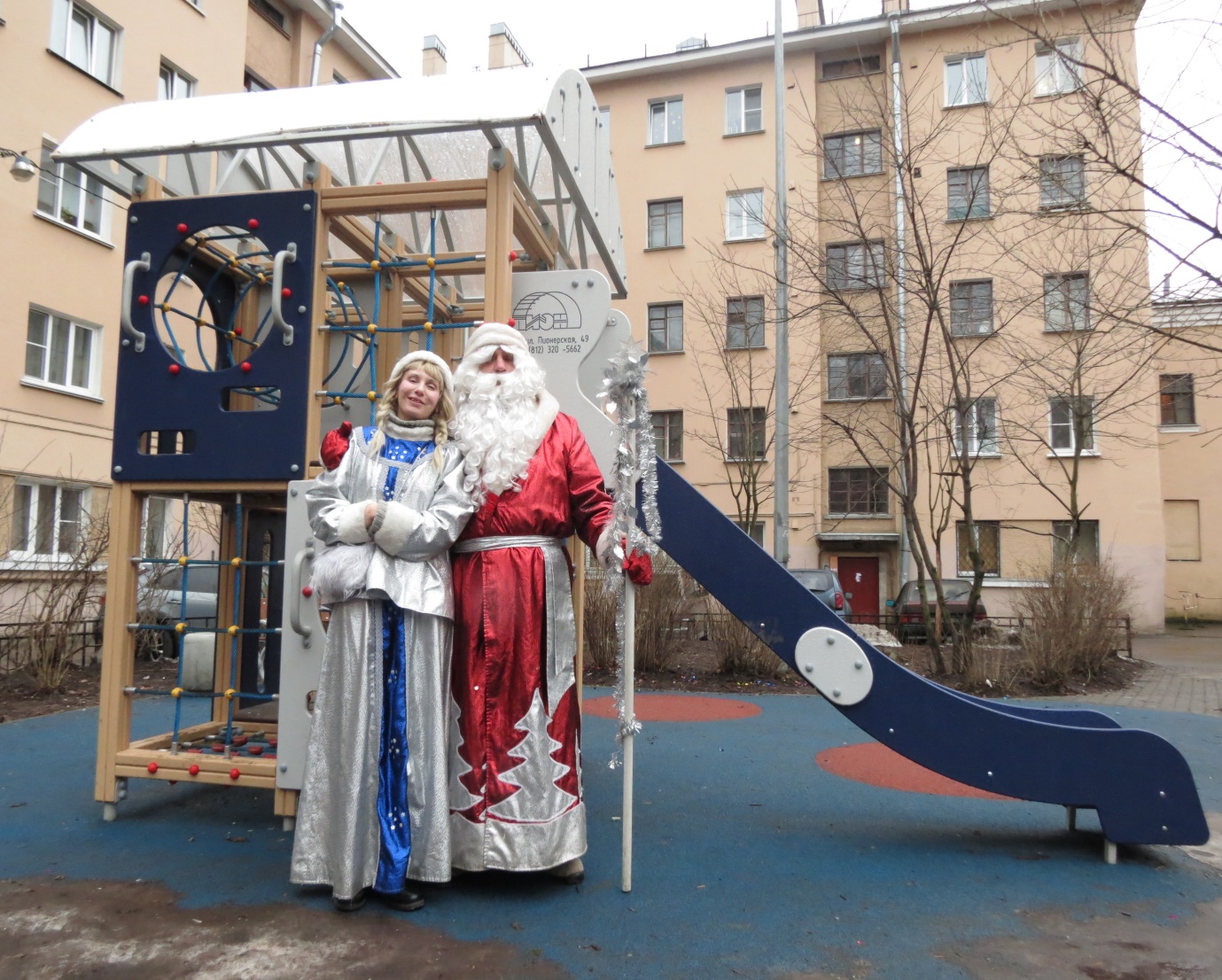 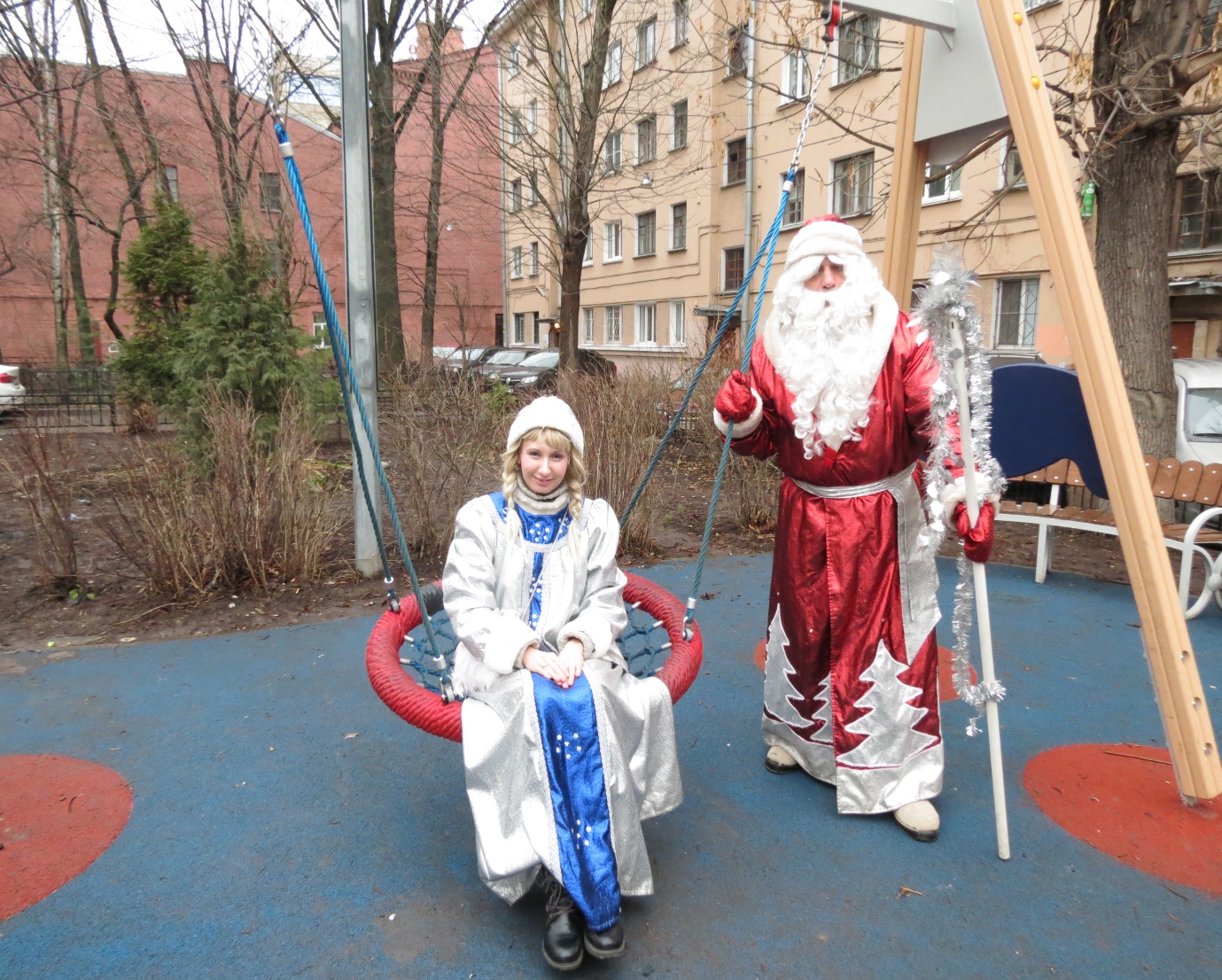 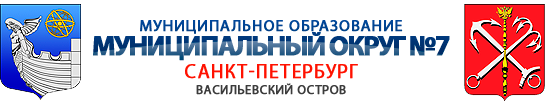 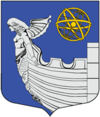 Кульминацией дня стал праздничный концерт, который нам подарил творческий коллектив учащихся детской музыкальной школы № 11 «Василеостровские гармоники» в актовом зале местной администрации муниципального образования муниципальный округ № 7 по адресу: Санкт-Петербург, 12-я линия В.О., д.7
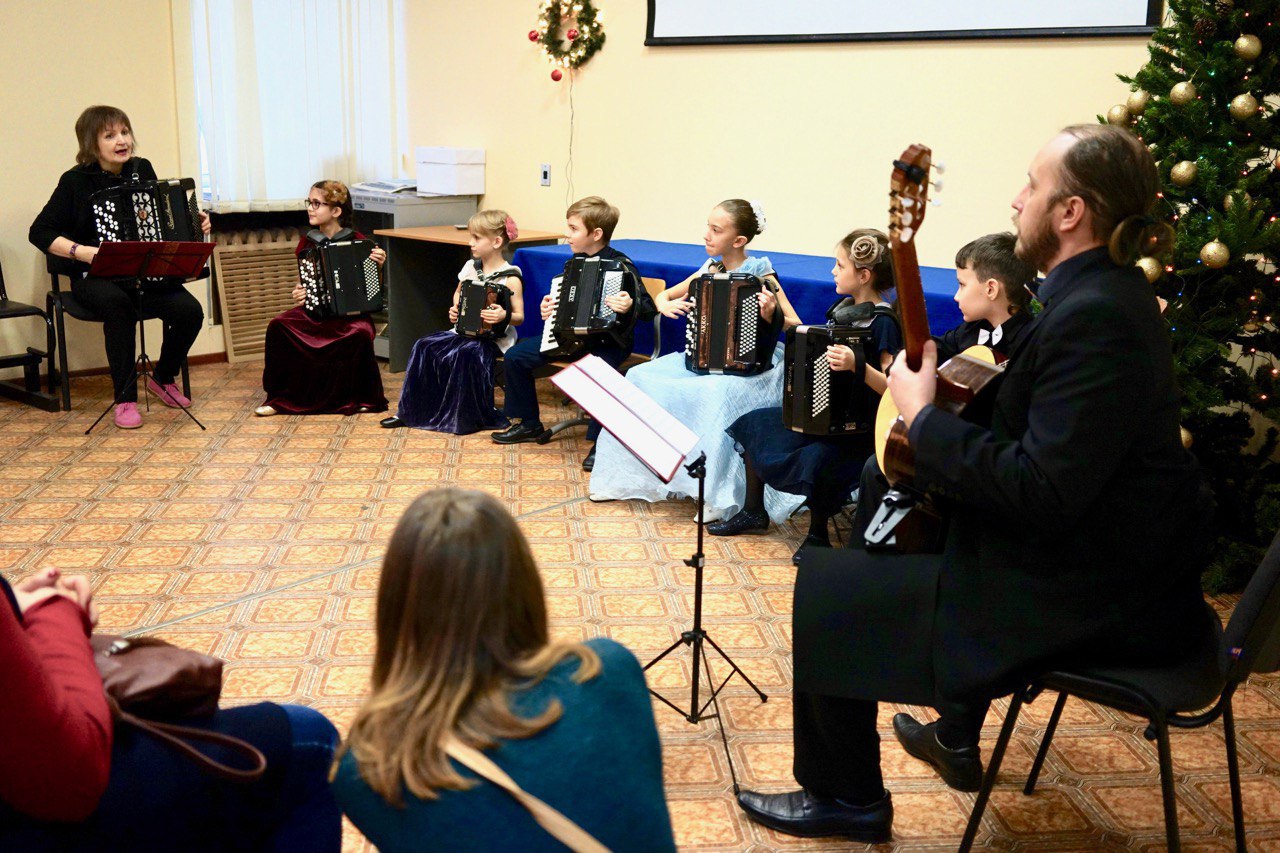 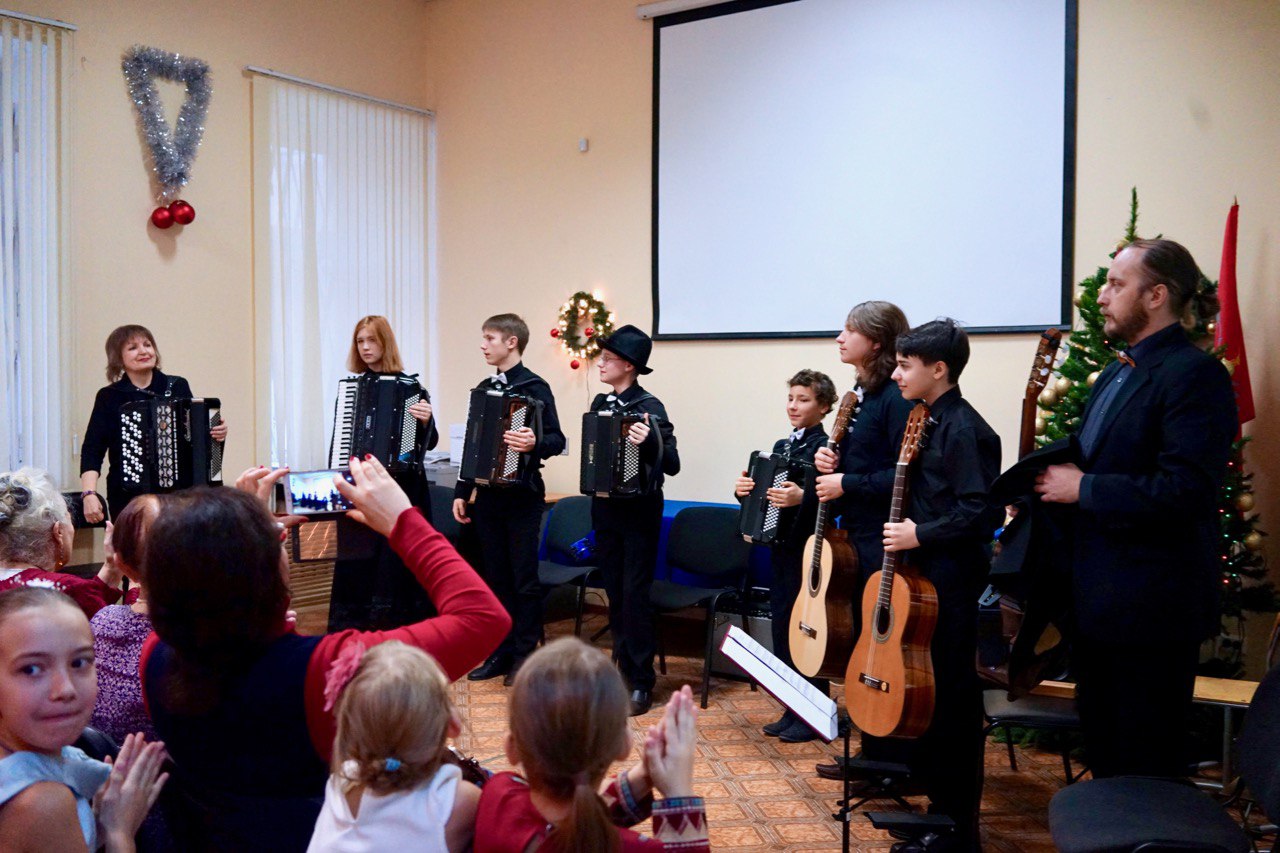